«Вышивка крестом»
Мастер  класс              





МБОУ «Мултановская СОШ»
учитель технологии
 Казиева М.Т.
«Народное искусство – это прошлое, живущее в настоящем, устремленное в будущее своей мечтой о небывалом… Это культурная память народа, неотделимая от самых глубоких устремлений современности».
                                                 М.Некрасова.
Цель урока:
1.ознакомить с историей возникновения вышивки крестом, с композиционным построением рисунка.
2. учащиеся будут развивать внимание, память, творческие способности.
3.воспитывать любовь и уважение к творчеству народных мастеров. 

Материалы и оборудование: 
образцы вышивки, схемы, презентация «Вышивка крестом» ткань, нитки “Мулине”, ножницы, игла.
Красивые картины могут создаваться не только художниками- это под силу каждому, кто приобщился к такому искусству, как вышивка крестом. Во время рукоделия человек вкладывает в каждый стежок частичку собственной души. Вещи, украшенные ручным шитьём, создают в доме уют.
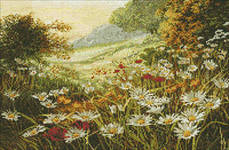 История вышивки
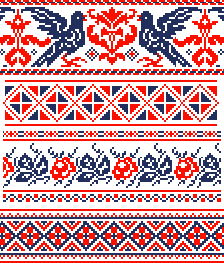 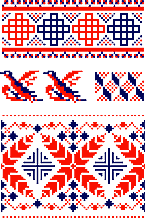 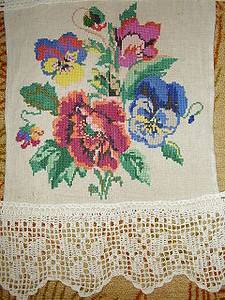 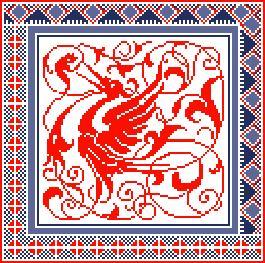 Материалы и инструменты
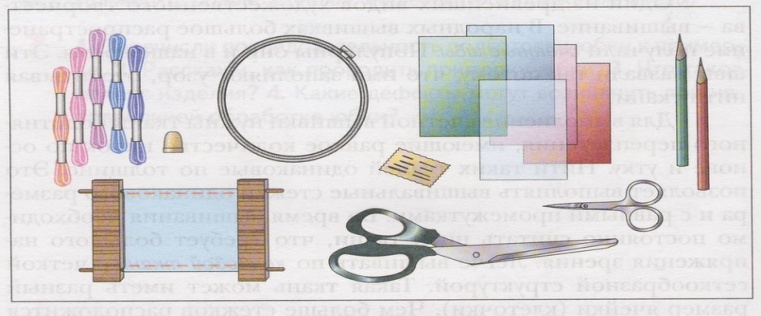 Простой шов крестиком
Правильное положение рук
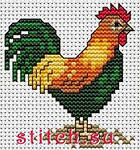 Первый шаг:
Проложите первоначальный косой
стежок, направляя иглу
вертикально сверху вниз.
Второй шаг:
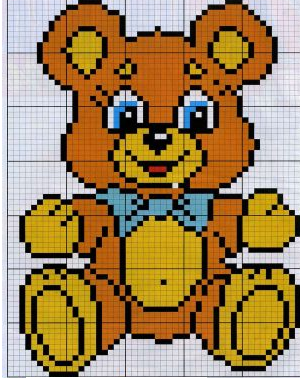 Завершите шов обратным
косым стежком, направляя
 иглу вертикально
сверху вниз.
Так выглядит простой шов крестиком
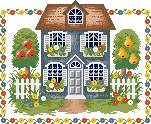 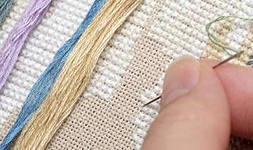 Изнаночная сторона вышивки
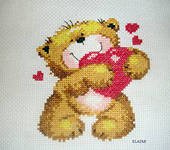 Шедевры своими руками
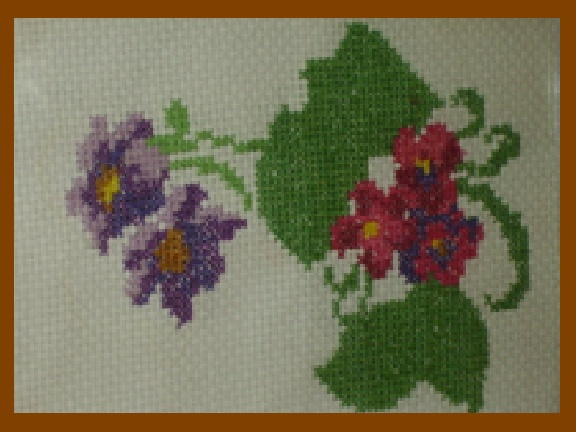 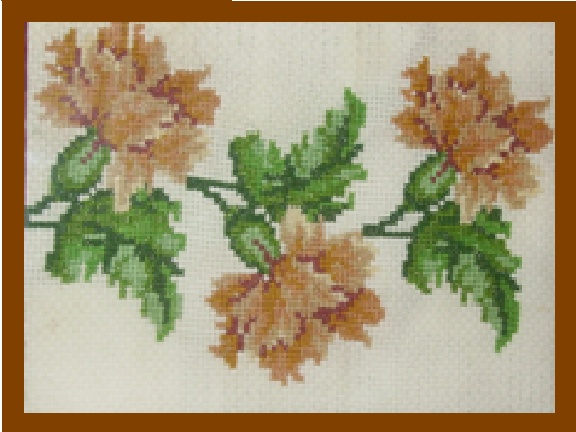 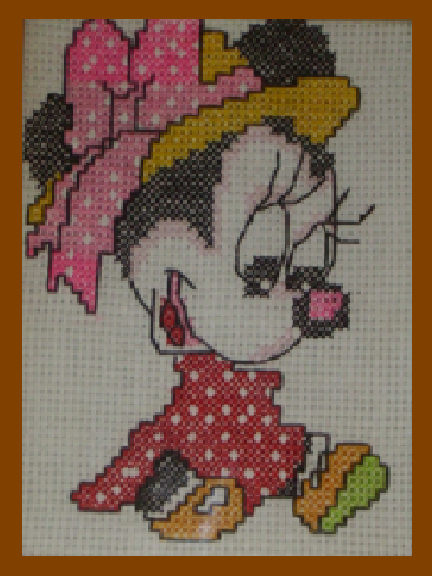 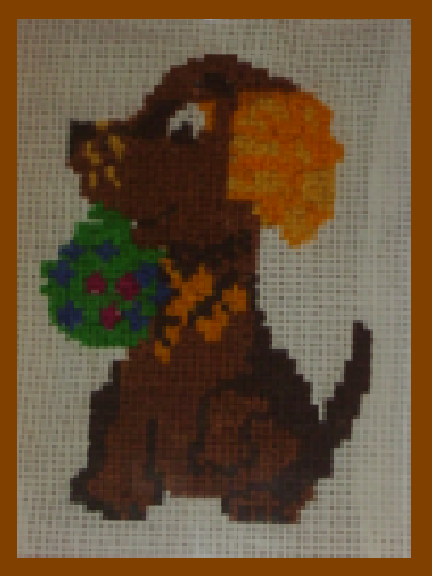 Работы на выставку
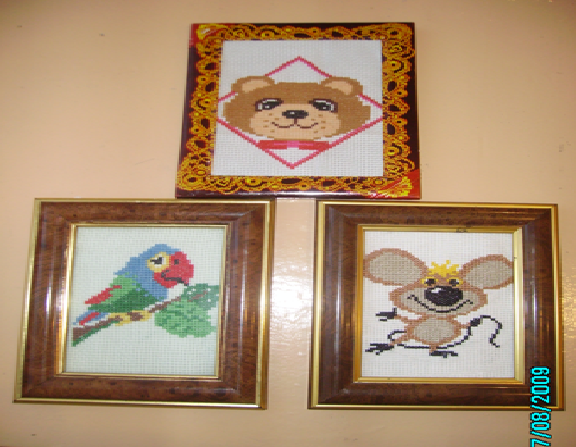 Литература.
«Большая книга рукоделий», “БЕЛЫЙ ГОРОД”. М - 2008. 
 
Домоводство и обучающий труд : Учебное пособие /  Составитель А.П. Тарасова.-С- Пб.:МиМ-Экспресс, 1996.  
 
Технология. Учеб. для учащихся 6 кл. общеобразоват. шк. (вариант для девочек) / В.Д. Симоненко, Ю.В. Крупская, О. А. Кожина и др.; Под ред. В.Д. Симоненко. М.:Вентана-Граф, 1999.
Спасибо за внимание !
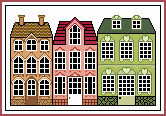